Luremusene prosjekt ideer
Hvem er vi?
Zehra Tien ayden
Qiqi Lei
01
02
An Diep Vo
Jannina Veluppillai
03
04
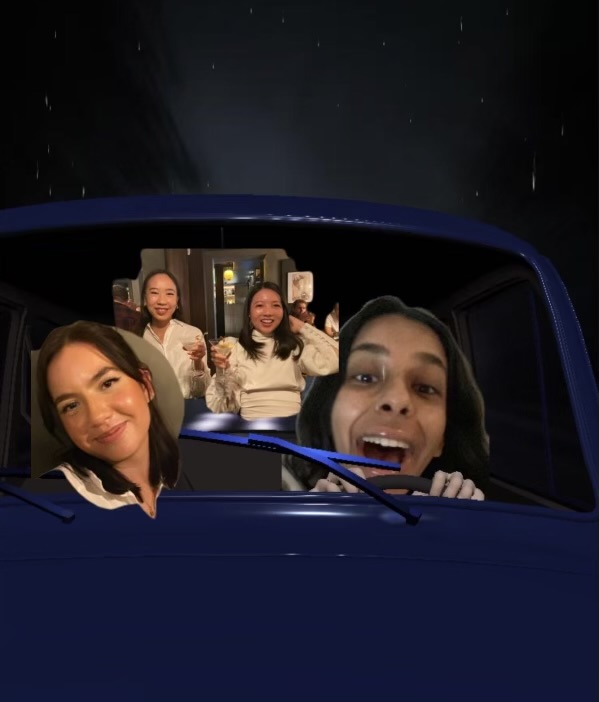 1,400,000
Er single i Norge 
«Kvinner er nå i snitt nær 30 år når de får sitt første barn, mens fedrene er 32. I 1980 var kvinner rundt 24 år og menn 27»
Hva har vi kommet på til nå?
Ikke nødvendigvis et problem
Noen velger å være single og trives med det 
Bruker mer tid på karriere og selvrealisering
Hva har vi kommet på til nå?
Problemstilling: Singel-liv

Hvorfor?
Planlagt målgruppe: 27-32 år
Hvordan?
Datainnsamlingsmetoder
Observasjon
Intervju
Semistrukturert- intervju
Ulike spørsmålstyper
Få innsikt, dybdekunnskap, egen opplevelse osv.
Interaktiv prosess
Direkte eller indirekte
Observere adferd, se etter problemer
Foreløpige ideer
Dele ut oppgaver
Finne deltagere, planlegge intervju
Se på innsamlet data
Avtale gruppemøter
Utfordringer
Skjevfordeling av data (Hawthorne effekten)
Hvordan få fram form og funksjon med tanke på tema
Hvilke materialer som skal brukes
Kan oppstå uforutsigbare hendelser under brukerundersøkelse
Kilder
Bergløff, C.B (2021) Det nye singelNorge. Hentet fra https://www.nrk.no/livsstil/xl/nrk-har-kartlagt-single-i-norge-gjennom-40-ar-1.15685760
Takk for oss